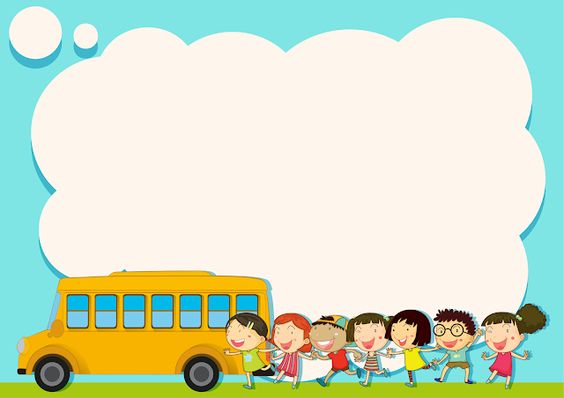 PHÒNG GIÁO DỤC VÀ ĐÀO TẠO QUẬN LONG BIÊN
TRƯỜNG MẦM NON GIANG BIÊN
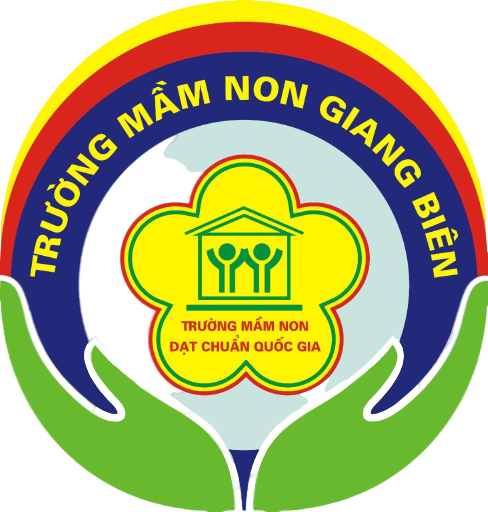 LĨNH VỰC PHÁT TRIỂN NHẬN THỨC
Đề tài: Nhận biết số thứ tự trong phạm vi 5
Giáo viên: Trần Thị Trà My
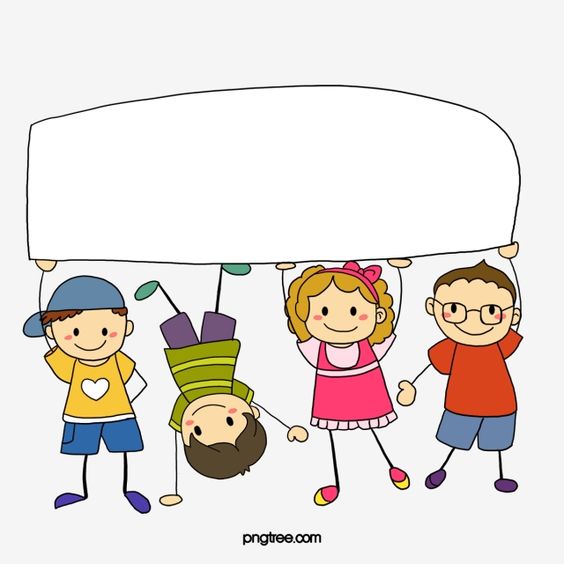 Cô và trẻ đọc: “ Đồng dao về củ”
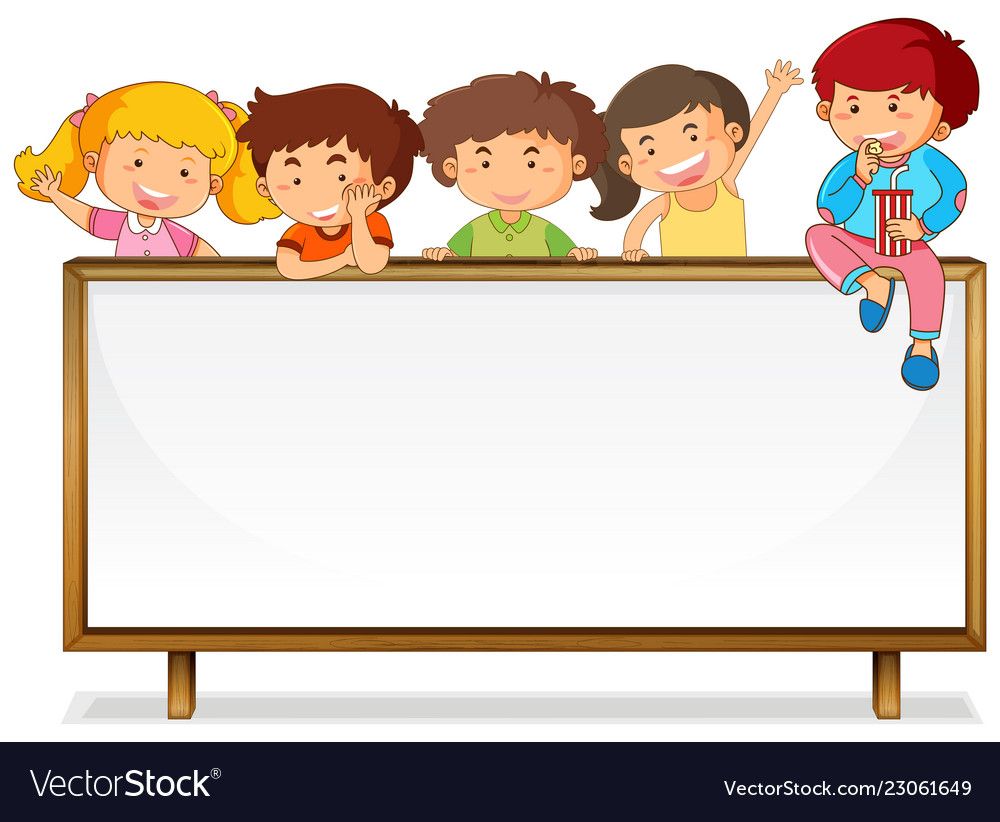 Hoạt động 1:Ôn số lượng trong phạm vi 5, chữ số 5
Trò chơi: Hãy làm theo cô
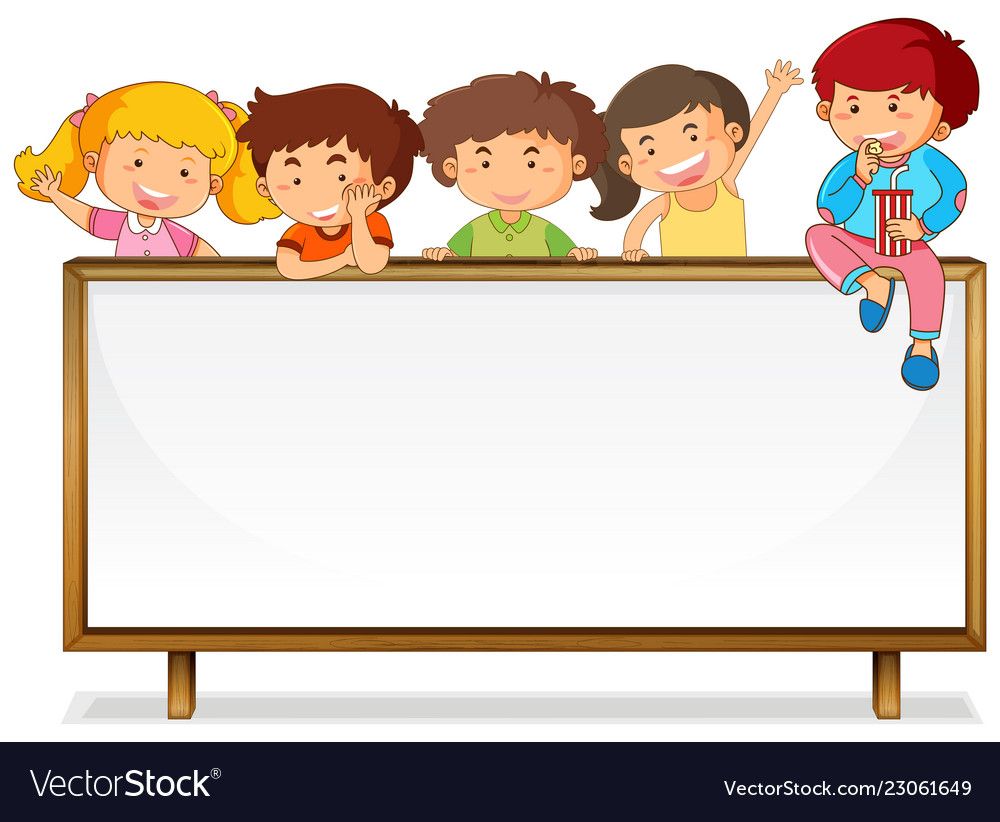 Hoạt động 2:
Nhận biết số thứ tự trong phạm vi 5
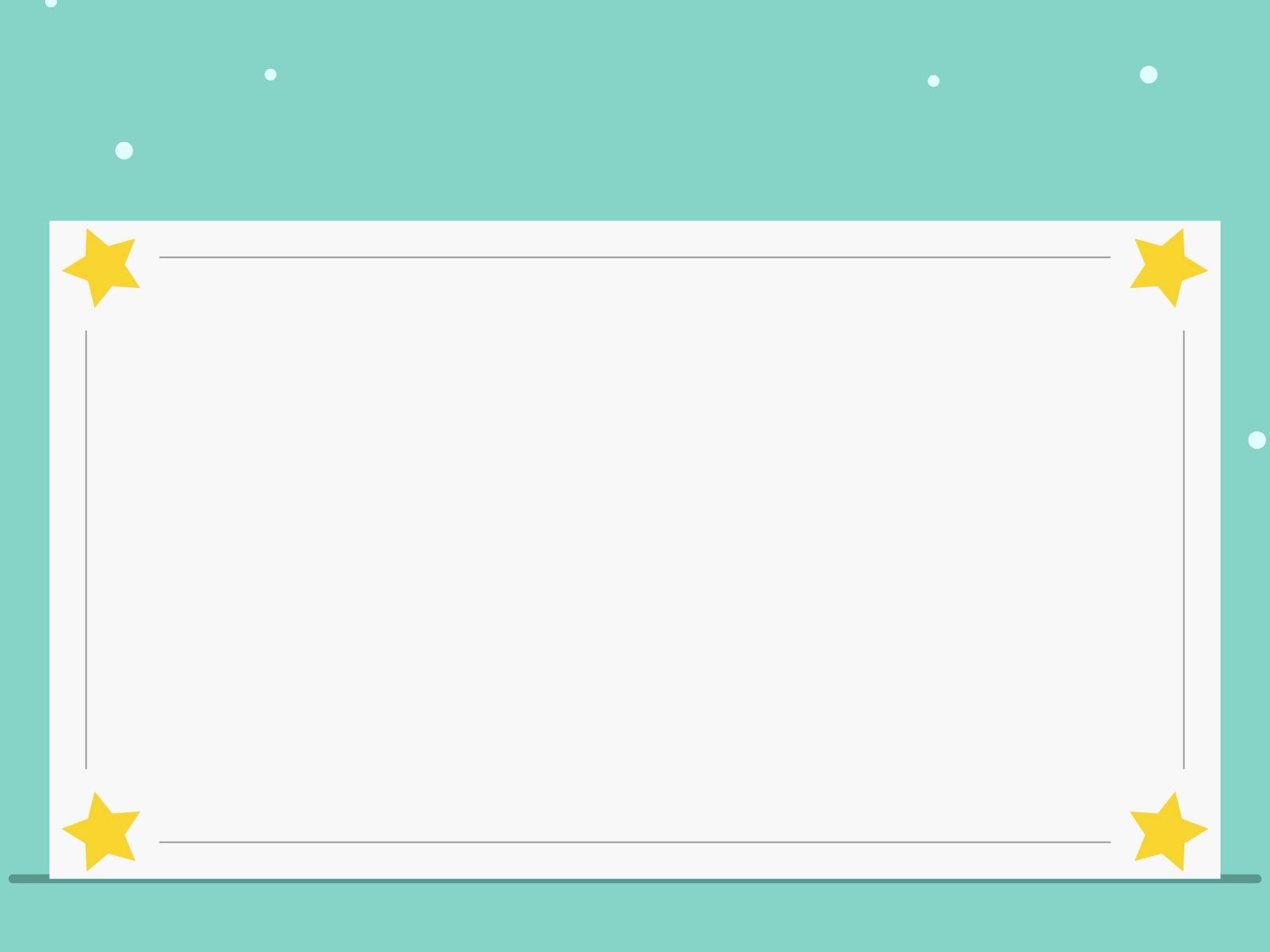 5
4
3
2
1
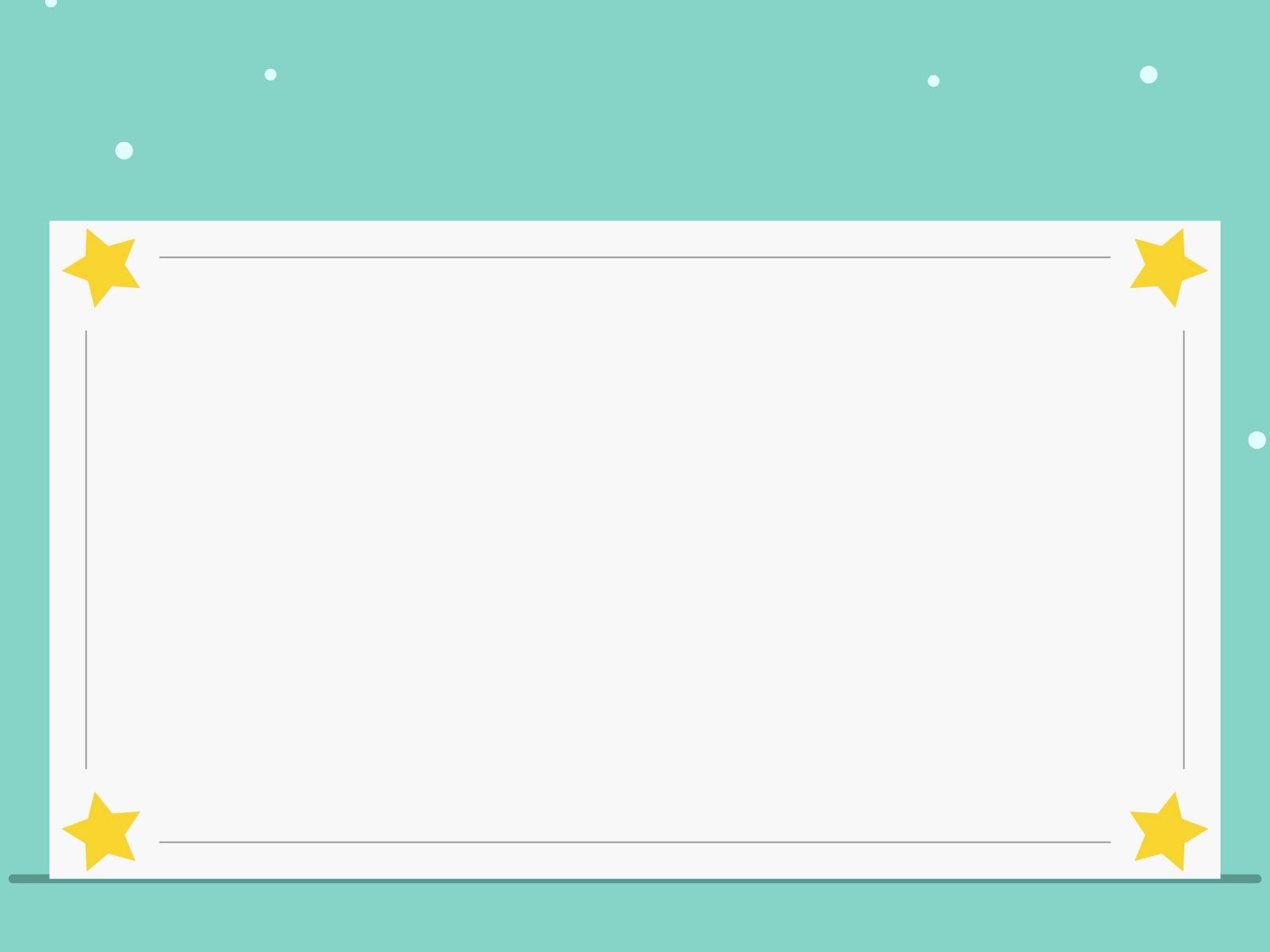 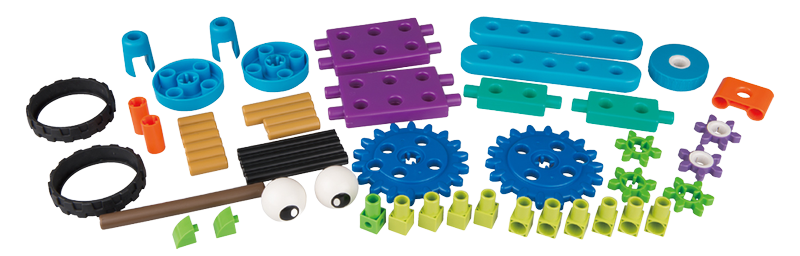 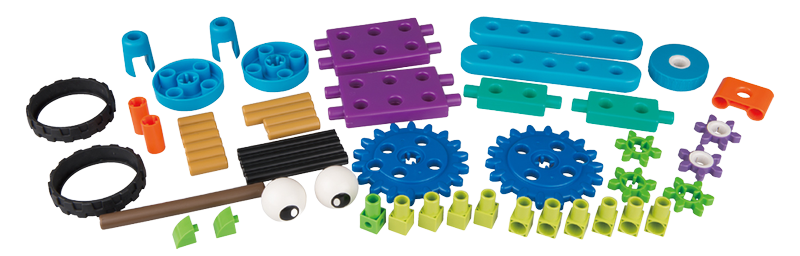 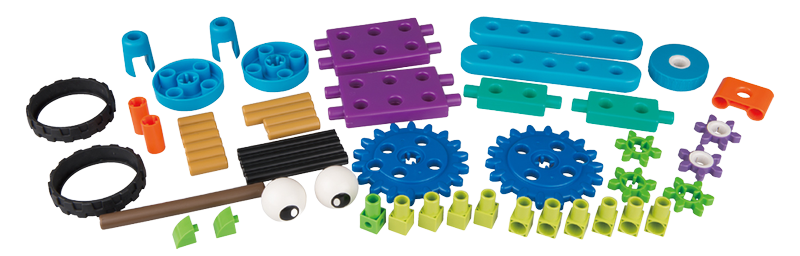 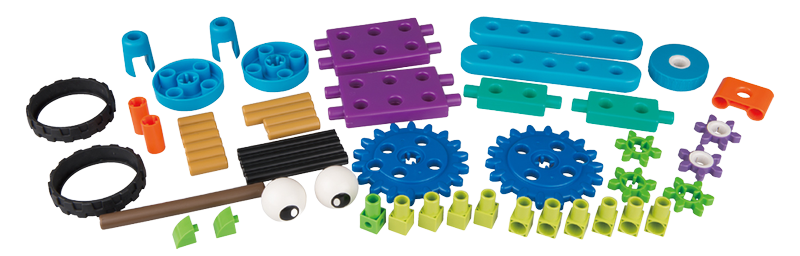 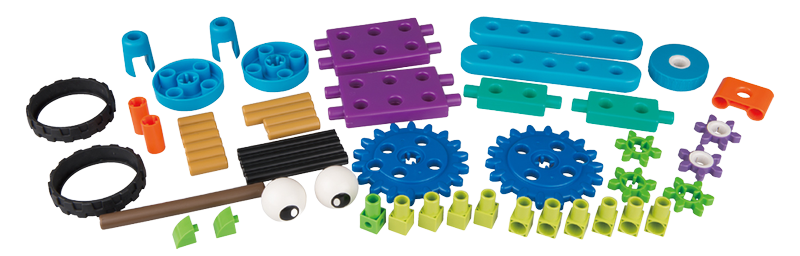 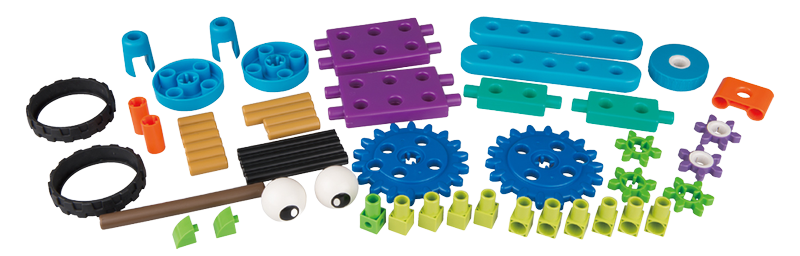 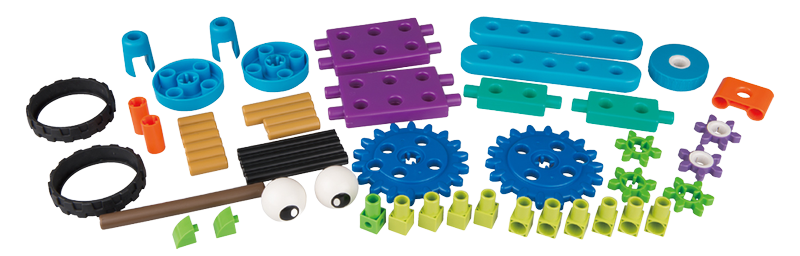 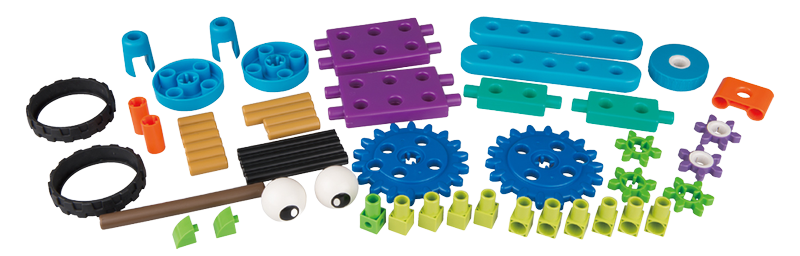 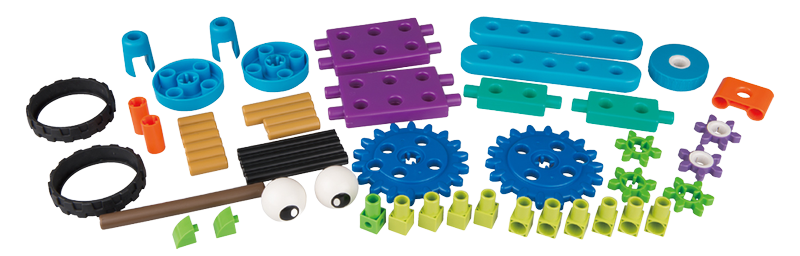 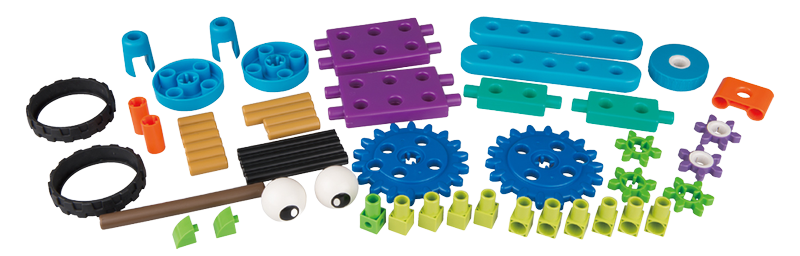 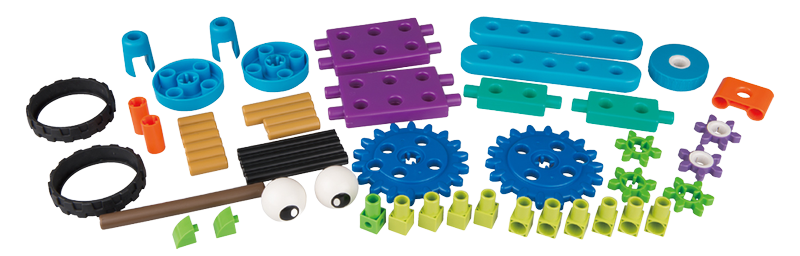 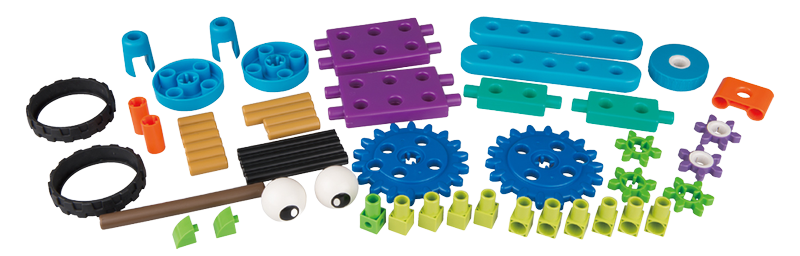 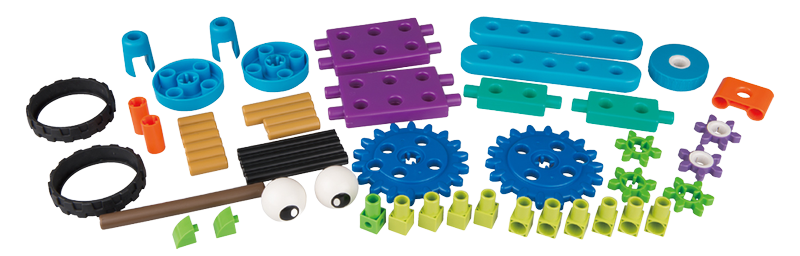 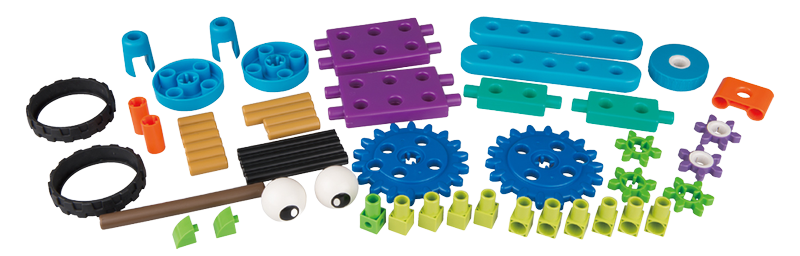 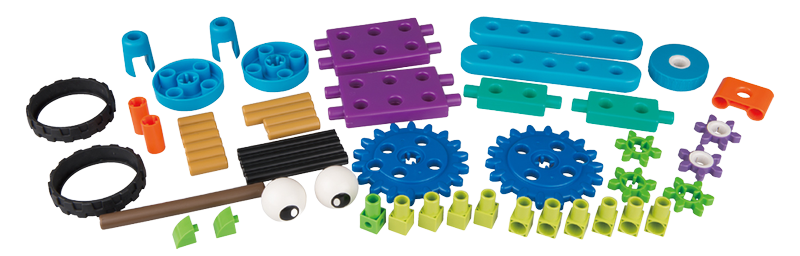 1
2
3
4
5
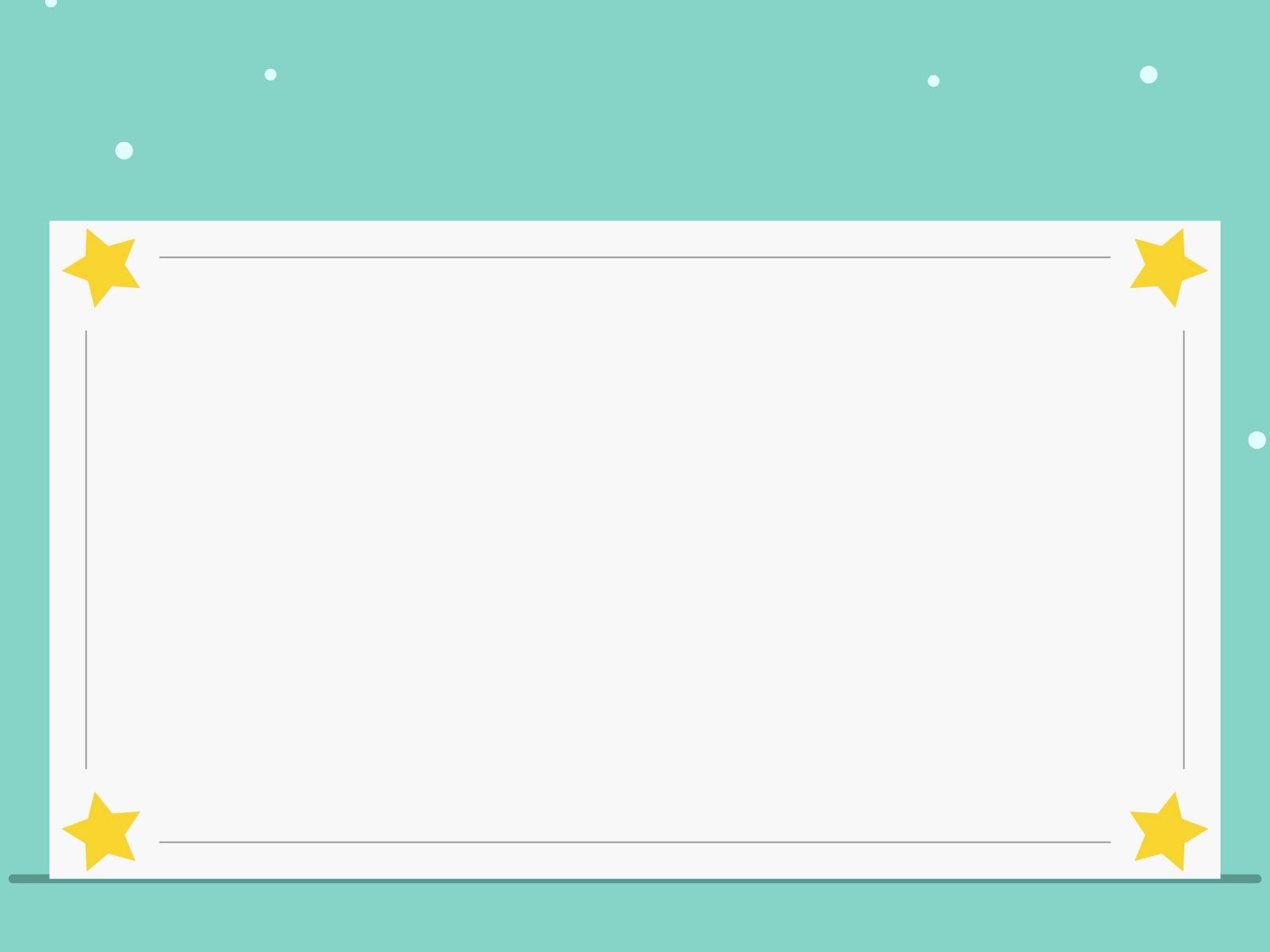 5
4
3
2
1
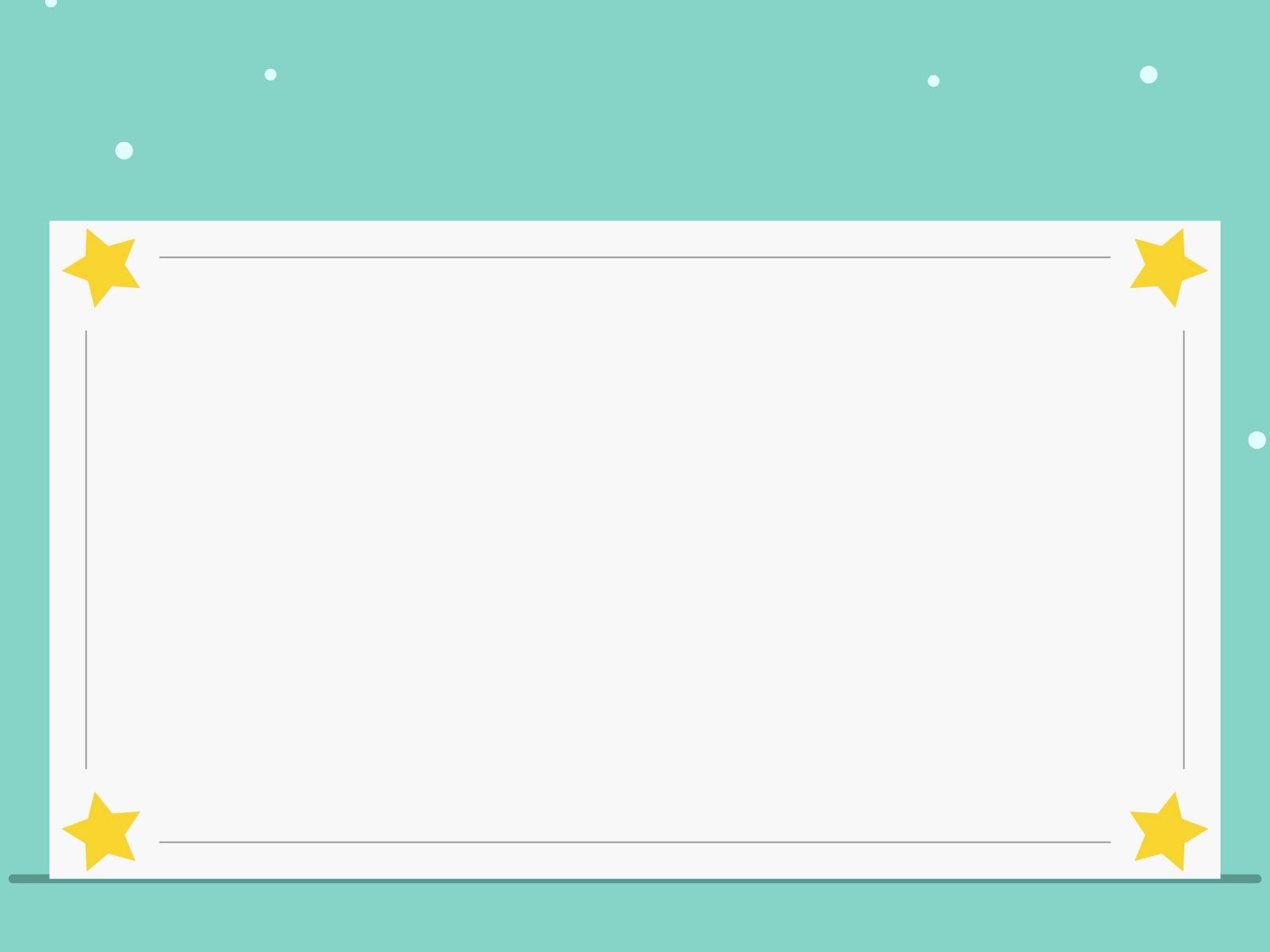 10
9
8
7
6
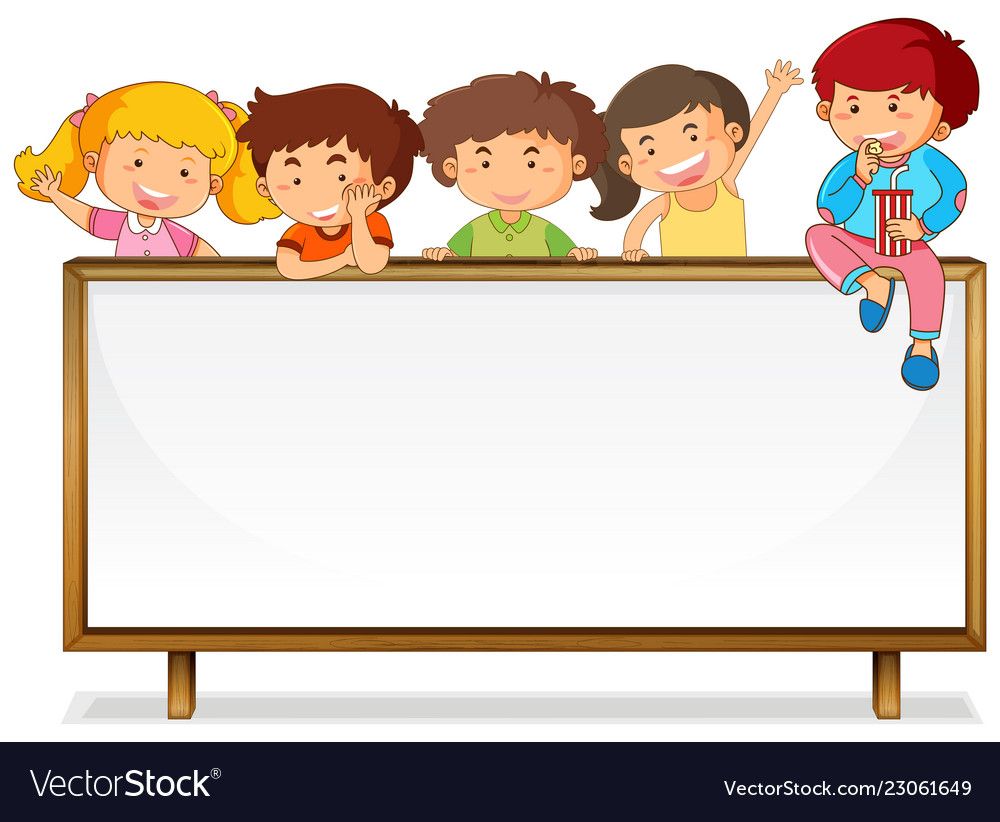 Hoạt động 3:
Trò chơi 1: Thi xem ai nhanh
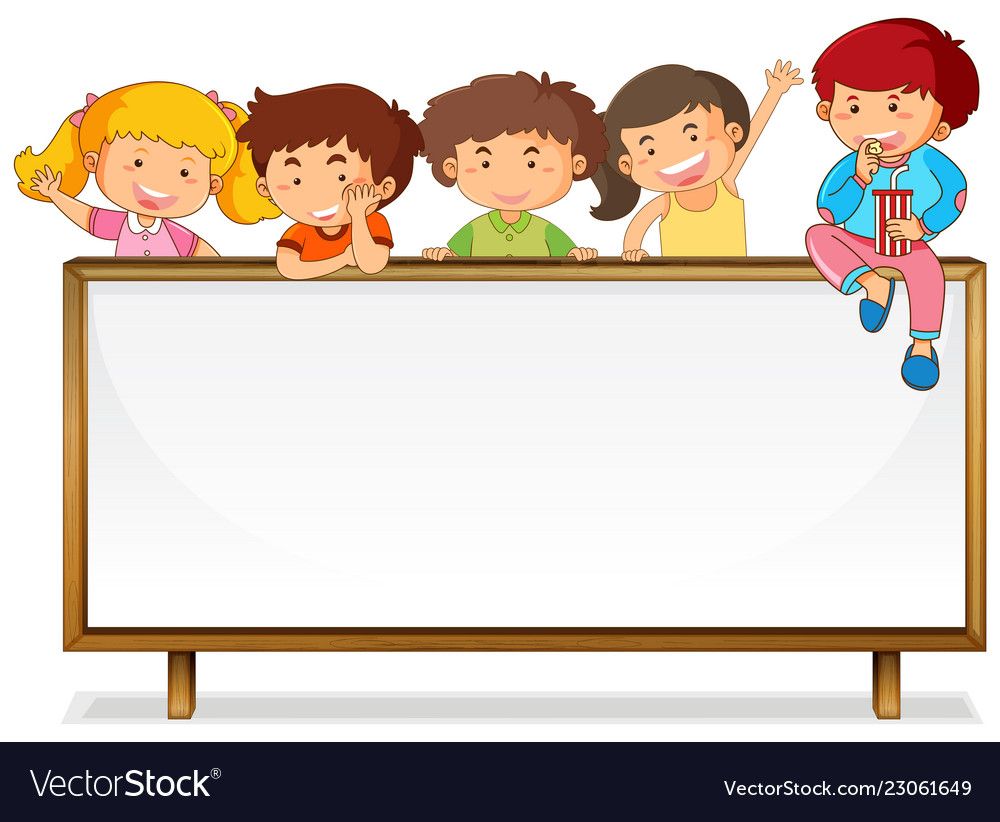 Trò chơi 2: Ai thông minh